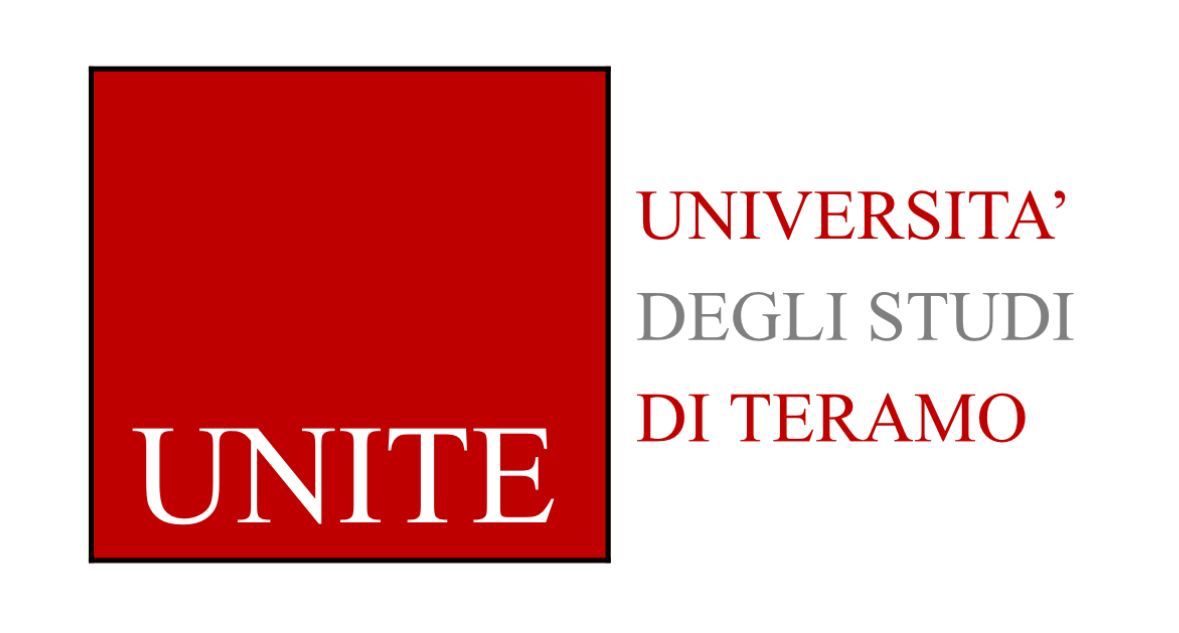 la gestione della marca nel tempo e nello spazio
IL RAFFORZAMENTO E LA RIVITALIZZAZIONE DELLA MARCA
Secondo alcuni studiosi, così come esiste un ciclo di vita del prodotto, dovrebbe esistere un ciclo di vita della marca. Caron, per esempio, ha analizzato l'evoluzione nel tempo di oltre un migliaio di marche, pervenendo così a identificare un tipico ciclo di vita, articolato in cinque possibili fasi:• lancio: durante questa fase, la nuova marca dedica i suoi sforzi a confermare la propria identità, ad accrescere la notorietà e a migliorare l'immagine;• conferma: man nano che si esaurisce l'effetto moda, le vendite delle marche senza potenzialità sfumano e gli intermediari della distribuzione escludono i prodotti dal loro assortimento. I brand con potenziale sono invece in grado di superare questa fase difficile, stabilendo il proprio territorio di marca;
• consolidamento: le marche riconosciute devono confermare la loro ambizione nazionale o internazionale, affermare la loro specificità, migliorare la distribuzione in termini di grado di penetrazione e/o di copertura ponderata. L'obiettivo è, di solito, quello di aumentare la propria quota di mercato e/o la redditività;•diffusione: grazie al costante adattamento del marketing ai cambiamenti del mercato, la marca in espansione si riorganizza e conquista nuove generazioni di consumatori. Alcune marche non riescono a trovare una spinta generatrice per reinventarsi e tramontano; altre incontrano difficoltà;
• posizione orbitale: ricca della sua esperienza, consolidata dal successo, nonché riconosciuta e rispettata dalla clientela, la marca ha raggiunto un'orbita elevata. Per mantenerla, dovrà continuare a produrre uno stile e un linguaggio che i consumatori faranno propri. Non sempre ci riuscirà, andando incontro alla fase di senescenza caratterizzata da un progressivo declino delle vendite, al quale talora fa seguito l'uscita dal mercato.
Il valore della marca si rafforza attraverso azioni di marketing in grado di comunicarne il significato. Questo avviene lavorando sulla brand awareness e/o sulla brand image. Nel primo caso, si tratta di spiegare quali sono i prodotti che il brand rappresenta, quali bisogni soddisfa, quali benefici offre. L'estensione della marca Nivea verso bagnoschiuma, prodotti per capelli, creme per il viso e il corpo e detergenti vari ne ha rafforzato la posizione quale marca fra le più importanti nella categoria dei prodotti per l'igiene personale. Nel secondo caso, si tratta invece di spiegare in che modo la marca renda superiori i prodotti che contraddistingue rispetto a quelli dei concorrenti, oltre che promuovere associazioni forti, favorevoli e uniche. Attraverso lo sviluppo del prodotto e l'introduzione di estensioni di successo, Black & Decker si è imposta come marca di utensili e piccoli elettrodomestici dal design innovativo.
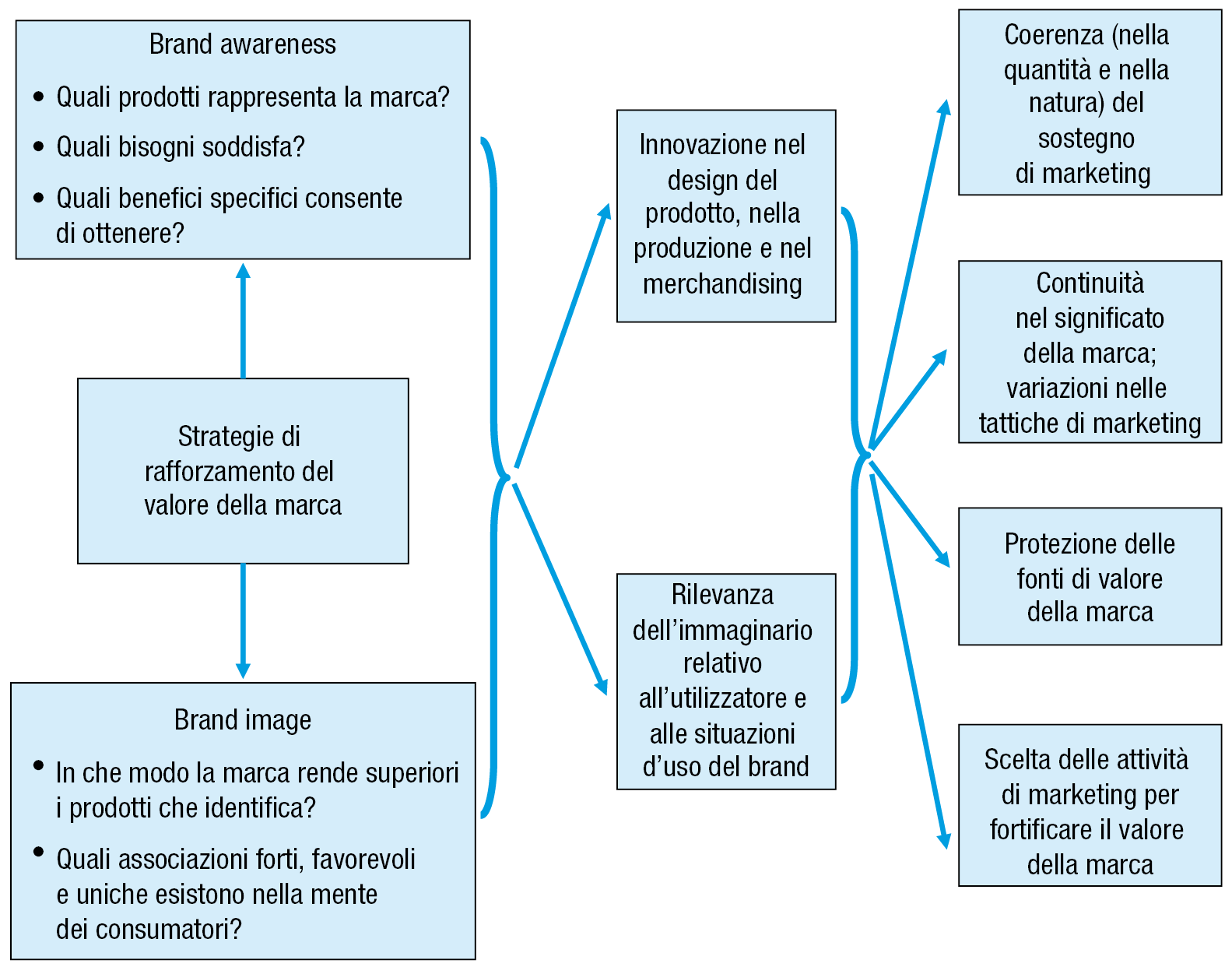 L'evoluzione dei gusti e delle preferenze dei consumatori, l'affermarsi di nuove tecnologie, l'emergere di nuovi concorrenti, l'evoluzione delle strategie degli intermediari commerciali, i cambiamenti nelle attività di marketing e altri fattori ancora possono incidere sulle sorti di una marca, innestando un percorso di declino. In non poche categorie di prodotto, vi sono esempi di marche un tempo affermate che hanno attraversato fasi difficili fino a scomparire. Altri brand esistono ancora, ma sono finiti in un cono d'ombra inimmaginabile ai tempi del loro successo.
Talvolta per rivitalizzare una marca è necessario rinvigorire le sue tradizionali fonti del valore; in altri casi, tuttavia, occorre un cambiamento del significato della marca, creando nuove fonti del valore. Sotto questo profilo, il caso di Ducati è emblematico: quando, sul finire degli anni Novanta, il controllo dell'azienda passò dalla compagine familiare che lo deteneva a un fondo di investimento statunitense, si innescò un processo di turnaround che portò al rilancio della marca la quale nel frattempo aveva deciso di puntare su: design italiano; performance elevatissime; sportività della gamma; organizzazione di eventi; creazione di una brand community.
Le strade che possono portare alla rivitalizzazione della marca sono riconducibili alle seguenti:• aumentare la profondità e/o l'ampiezza della consapevolezza del brand, agendo sulla capacità dei consumatori di ricordare e riconoscere la marca nel contesto dell'acquisto o del consumo;• migliorare la forza, la positività e l'unicità delle associazioni che concorrono a formare l'immagine del brand.
Benché la modifica della consapevolezza rappresenti probabilmente la modalità più agevole per creare nuove fonti di valore, non di rado occorre intervenire alle fondamenta, con un nuovo programma di marketing che rinnovi forza, positività e unicità delle associazioni mentali che concorrono a formare l'immagine della marca. In quest'ambito può essere necessario:• rinvigorire associazioni positive;• crearne di nuove;• neutralizzare quelle negative eventualmente sviluppatesi nel corso del tempo.
Per fronteggiare i cambiamenti sociali e di mercato e per valorizzare continuamente la proposta di valore della marca delineando la costruzione del virtuoso rapporto marca-cliente, occorre tener presente alcuni aspetti fondamentali:• l'innovazione è una necessità comune a tutte le marche, ma nel rispetto di una coerenza identitaria e valoriale;
• l'identità di marca rimane fondamentale, ma le evoluzioni economiche, sociali e di mercato impongono un'apertura verso l'esterno dalla quale non si può prescindere. Il plus, oggi trasformatosi in must, consiste nell'offrire al cliente un valore superiore, ponendolo al centro degli sforzi del brand;• è essenziale comprendere a fondo l’evoluzione dei fenomeni sociali: solo così è possibile fronteggiarli, al fine di ottimizzare la reinvenzione e la valorizzazione di marca in un processo senza fine di innovazione continua.
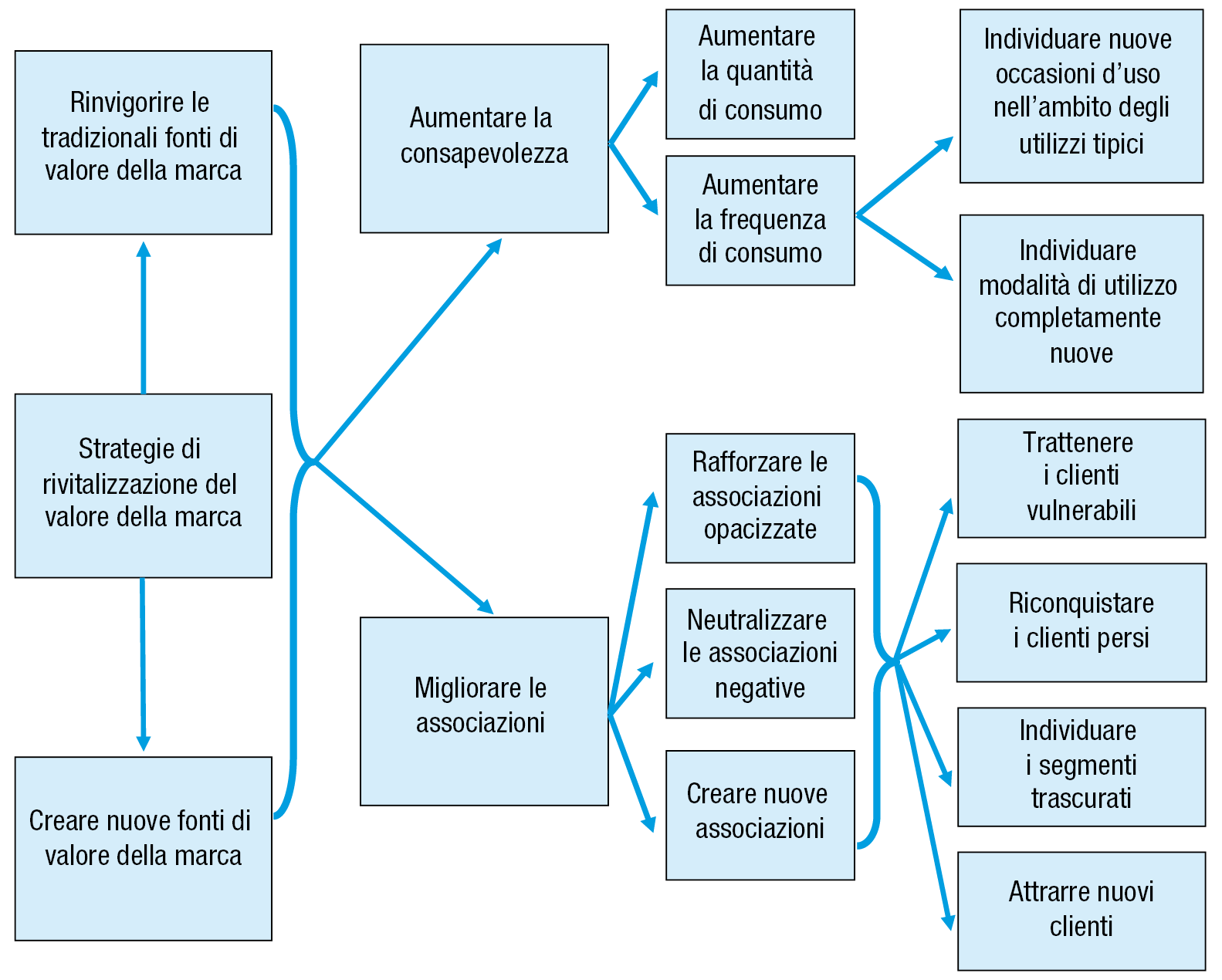 IL REBRANDING, LA BRAND MIGRATION E LA GESTIONE DEL DECLINO
Il rebranding può riguardare ognuno degli elementi che compongono l'identità visiva della marca, sia collettivamente sia individualmente. Il rebranding può essere evolutivo o rivoluzionario: mentre il primo concerne I logo e/o lo slogan, il secondo comporta un cambiamento più radicale che coinvolge anche il nome della marcata. Un'ulteriore distinzione è quella fra rebranding proattivo e rebranding reattivo.
Il rebranding proattivo è normalmente connesso alla scelta di migliorare l'immagine, di avviare una strategia di crescita, di entrare in nuovi mercati o di raggiungere segmenti di domanda in precedenza non oggetto di interesse da parte della marca. Il rebranding reattivo è, invece, una risposta a specifici eventi, quali la necessità di assolvere a determinati obblighi legali, cambiamenti messi in atto dai principali concorrenti, mutamenti degli assetti proprietari in seguito a operazioni di finanza straordinaria.
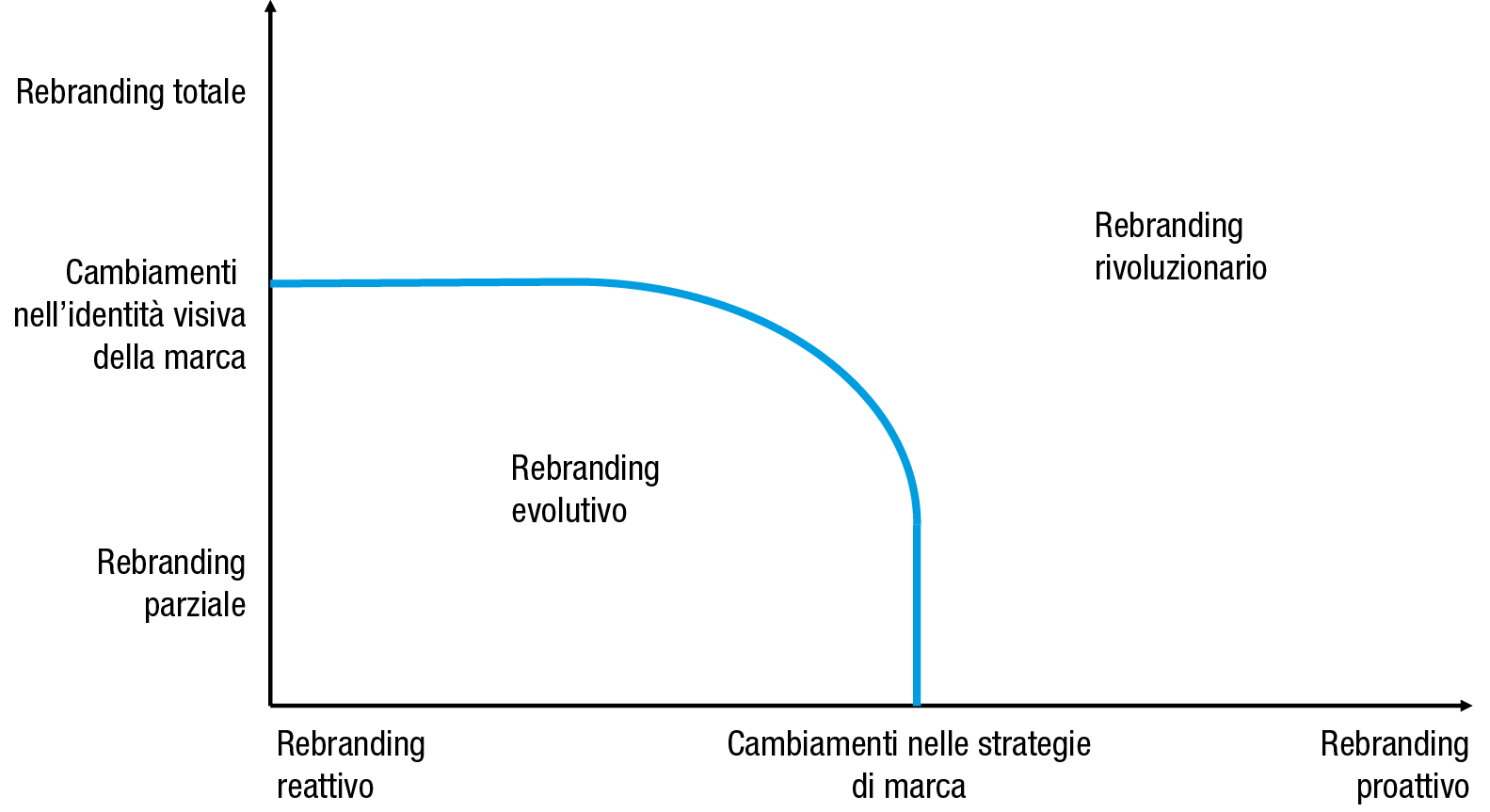 Secondo gli esperti, la decisione di rebranding dev'essere l'esito di un processo manageriale condotto nel rispetto di alcuni principi fondamentali:• nel progettare la nuova vision e la nuova identità, il management deve tenere conto della precedente core identity della marca, rispettando il paradosso dell'andare avanti rimanendo se stessi;
• il rebranding deve conservare alcuni elementi del brand concept originario, in modo da costruire un ponte tra il vecchio brand e quello rivisitato. Kapferer sottolinea l'opportunità che la marca originaria lasci alcune proprie tracce all'interno di quella nuova, in quanto queste rendono più facile per il consumatore accettare i cambia-menti intervenuti. Da qui l'osservazione che il rebranding deve estrinsecarsi in una rivisitazione incrementale piuttosto che radicale della marca;
• è necessario sviluppare un alto livello di brand orientation attraverso attività di comunicazione, training e marketing interno, per aumentare le probabilità di successo di una decisione di rebranding. Si ha infatti un alto livello di brand orientation quando tutti gli stakeholder, in particolare i dipendenti, hanno piena padronanza della marca e la vivono nella propria routine quotidiana;• è fondamentale un adeguato coordinamento fra tutti gli aspetti del marketing mix.
Talora le imprese hanno la necessità di gestire la transizione dei clienti da una marca a un'altra del loro brand mix. Il fenomeno è indicato con la denominazione di «brand migration».Alla sua base vi è la convinzione che la marca cosiddetta «di origine» possieda un patrimonio di relazioni da preservare, facendolo confluire verso un'altra marca, denominata «di destinazione». In mancanza di tale presupposto, ossia in presenza di marche prive di un'equity significativa, la soluzione è normalmente quella di dismettere la marca.
La brand migration può perseguire tre obiettivi principali:• supportare un'operazione di rebranding conseguente a una strategia di rivitalizzazione della marca;• razionalizzare il brand mix;• sviluppare marche già presenti sul mercato.
La strategia di brand migration si può concretizzare secondo due modalità: la prima prevede la transizione graduale da una marca all'altra, attraverso alcuni passaggi intermedi; la seconda consiste nel passaggio immediato. Il processo di migrazione può quindi dispiegarsi su più anni oppure concludersi nell'arco di pochi mesi. In entrambi i casi, il processo prevede i seguenti passaggi fondamentali:
• il primo consiste in un'analisi approfondita della percezione della marca di origine da parte dei consumatori, finalizzata a individuare le associazioni mentali che la contraddistinguono rispetto a quelle rivali;• il secondo passo è volto a definire il grado di consonanza fra tale marca e quella di destinazione;• il terzo passo è valutare l'eventuale sviluppo di una strategia di co-branding, in cui le due marche convivano nella proposta presentata al mercato;• il quarto passo è giungere al momento della confluenza nel nuovo brand.
Non sempre le marche sono rivitalizzabili: a fronte dell'evoluzione del contesto, le fonti del valore potrebbero ormai essersi prosciugate o, peggio, potrebbero essere insorte associazioni mentali negative, che si reputa ben difficile riuscire a modificare. Le potenzialità di una marca dipendono infatti dalla sua forza, dal suo valore, dall'aggressività dei concorrenti e dal livello della domanda primaria. Quando uno o più di questi fattori volgono in negativo, l'impresa si trova di fronte alla scelta fra ritirare la marca, uscendo dal mercato, o sfruttarla sino in fondo (milking).
Alla base di una strategia di milking si pongono di solito le seguenti considerazioni: 1. la marca beneficia di un livello di fedeltà sufficiente, pur se talora limitato a un segmento di domanda circoscritto;2. il tasso di riduzione della domanda primaria e secondaria non è eccessivamente elevato e non si prevede che esso precipiti all'improvviso;3. il livello del prezzo si stima rimanga stabile, tale da consentire alle aziende efficienti di conseguire una marginalità positiva; 4. la marca apporta un certo valore all'azienda, facilitando il raggiungimento di economie di scala o comunque fornendo un supporto ad altri brand in portafoglio.
Quando le prospettive per la marca non sono positive e si reputa che una strategia di milking non possa essere realisticamente perseguita, non resta che la soluzione più radicale: cessare la produzione della marca. Non è detto che una marca ritirata dal mercato non possa riapparirvi in futuro, magari cavalcando l'effetto nostalgia.
Le condizioni che inducono a preferire l'opzione del disinvestimento sono le seguenti:• il tasso di riduzione della domanda primaria è elevato e in accelerazione e non si individua un gap di potenziale;• la pressione sui prezzi è intensa, a causa della presenza di concorrenti agguerriti e della limitata fedeltà alla marca, data anche la sostanziale assenza di differenziazione percepita;• la posizione della marca è debole, a fronte di rivali in possesso di significativi vantaggi competitivi;• non vi sono barriere all'uscita insormontabili.